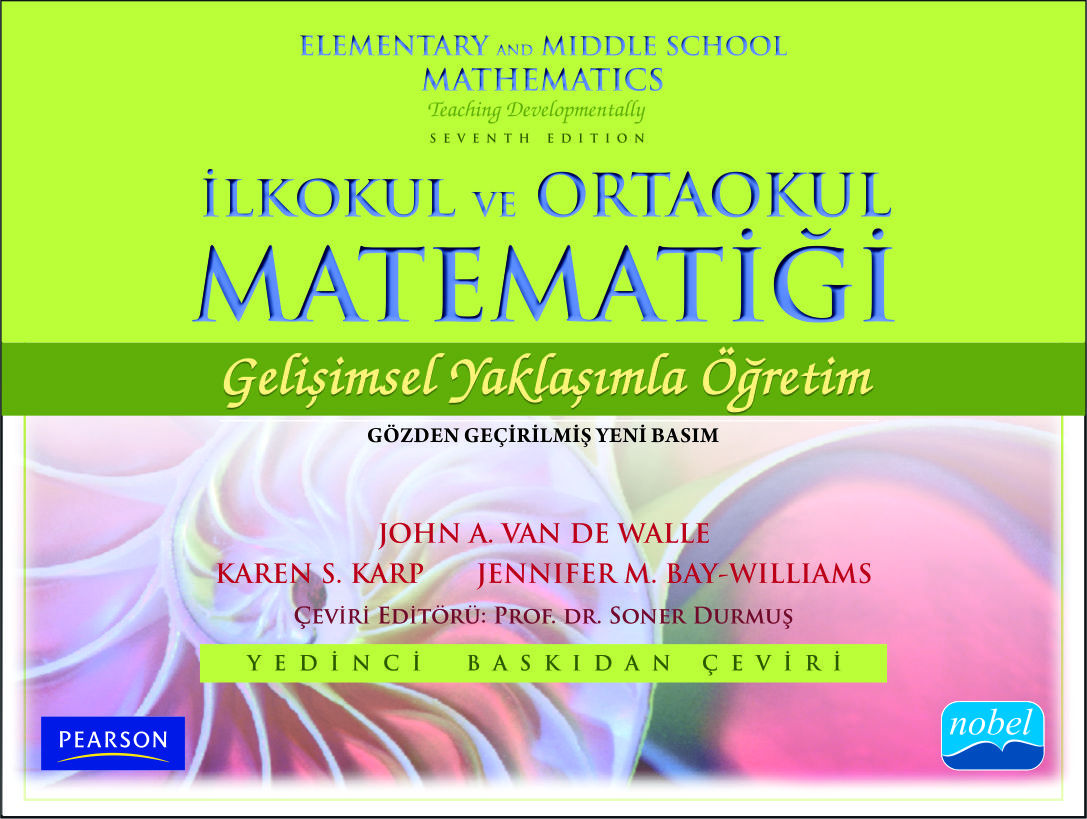 KISIM IIMatematiksel Kavram ve Prosedürlerin Gelişimi
BÖLÜM 16Kesir Hesaplamaları
İçin Stratejiler Geliştirme
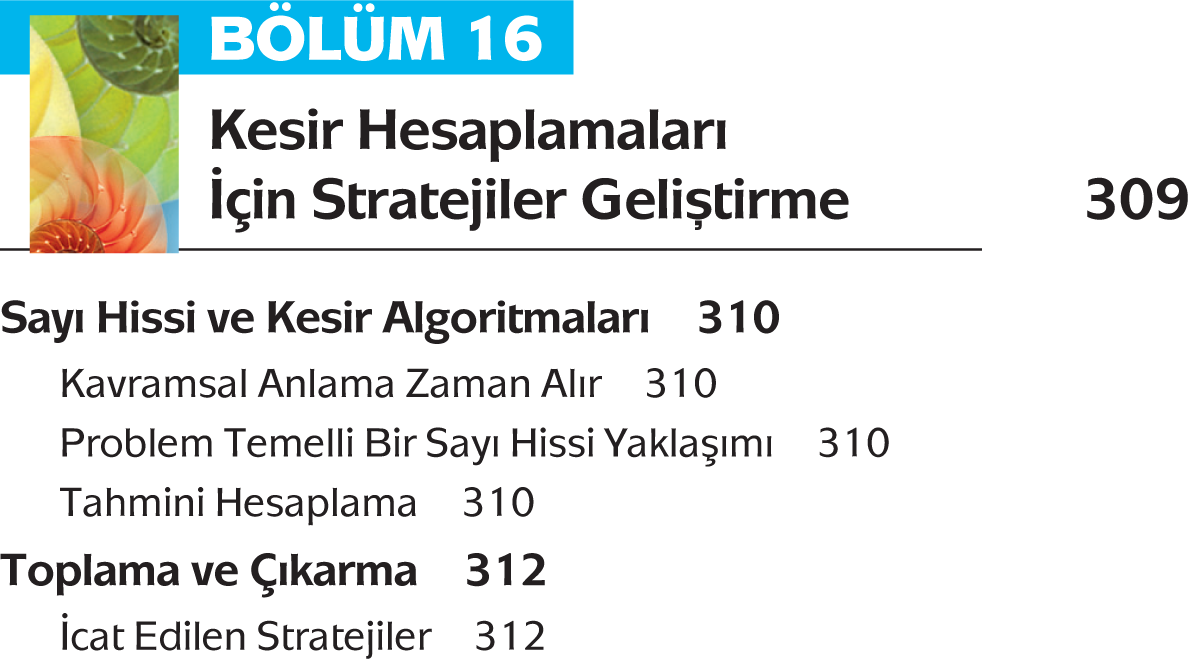 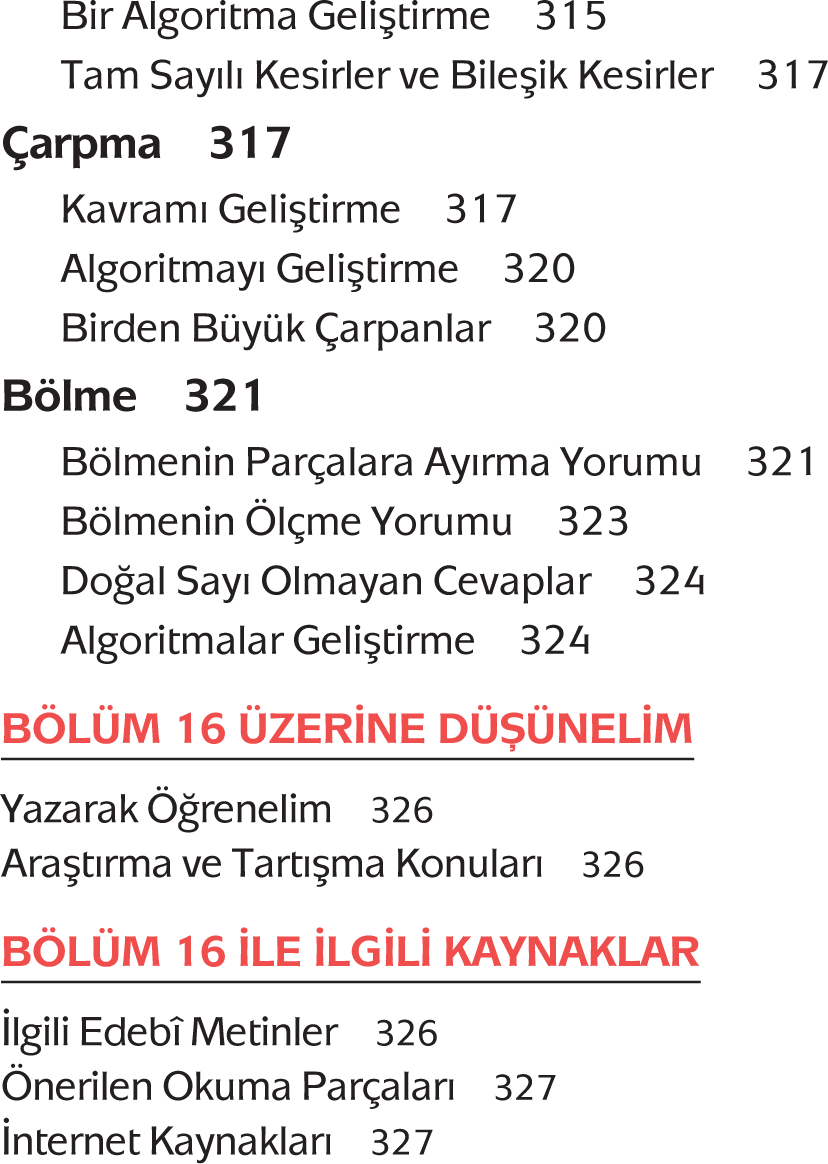 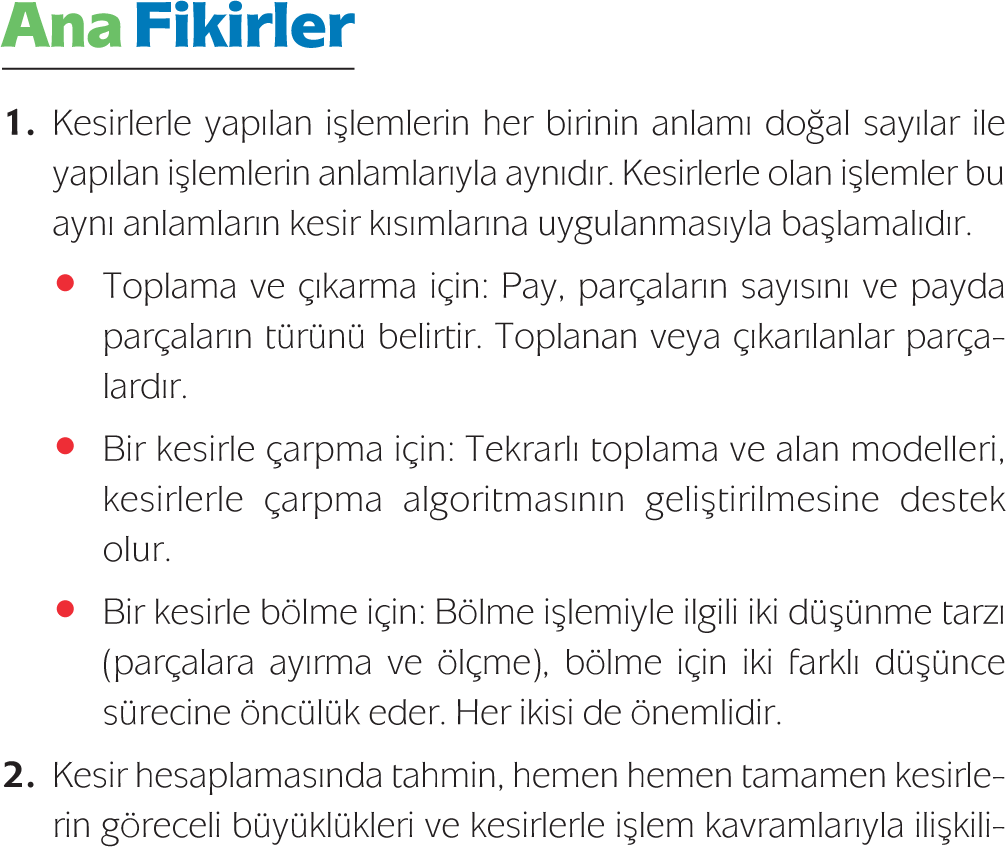 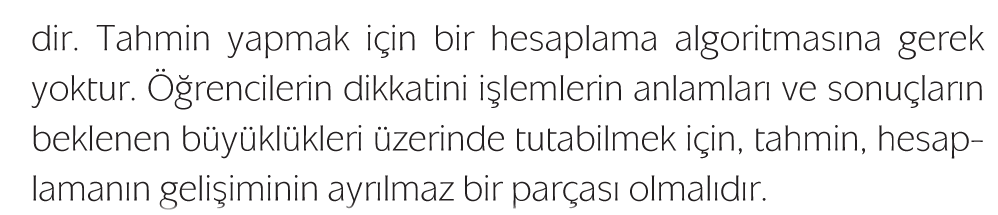 Sayı Hissi ve Kesir Algoritmaları
Kavramsal Anlama Zaman Alır
Problem Temelli Bir Sayı Hissi Yaklaşımı
Tahmini Hesaplama
Toplama ve Çıkarma
Çarpma ve Bölme
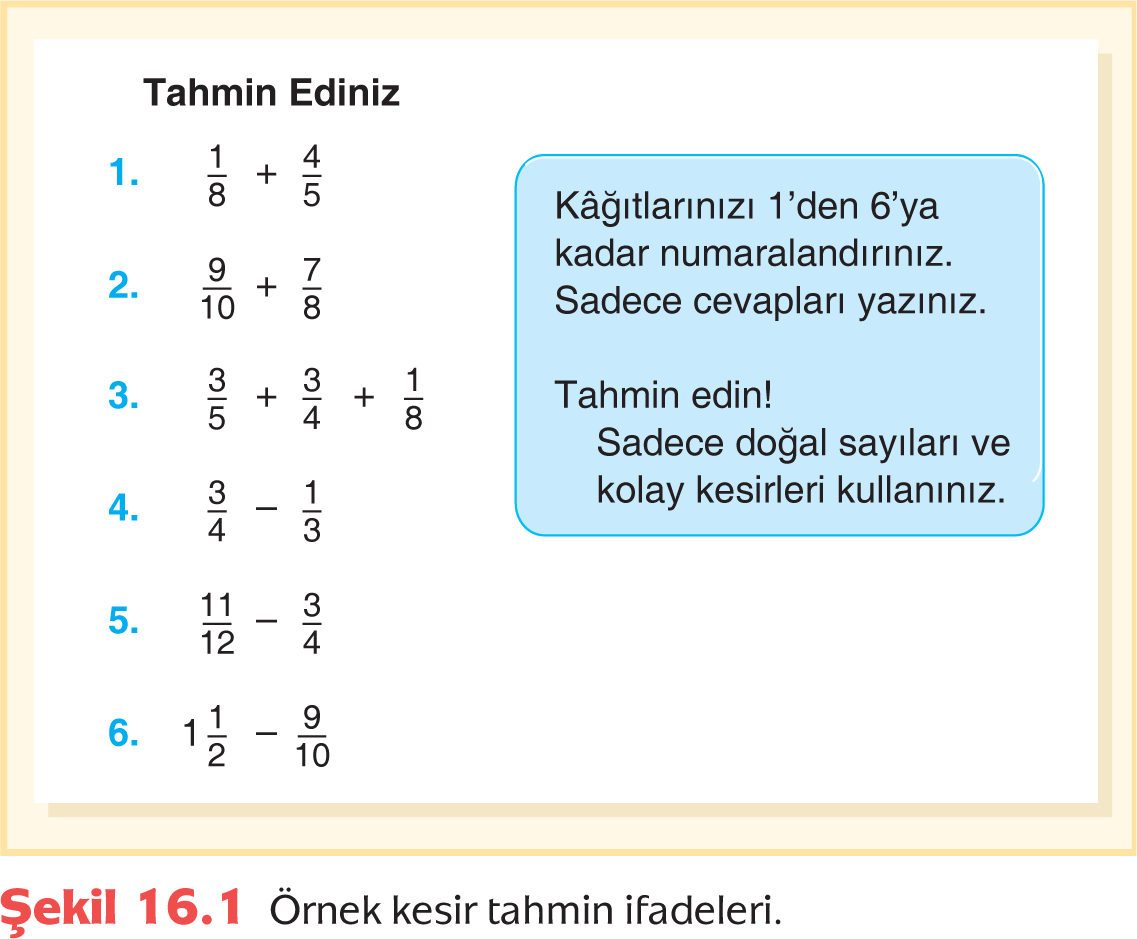 Toplama ve Çıkarma
İcat Edilen Stratejiler
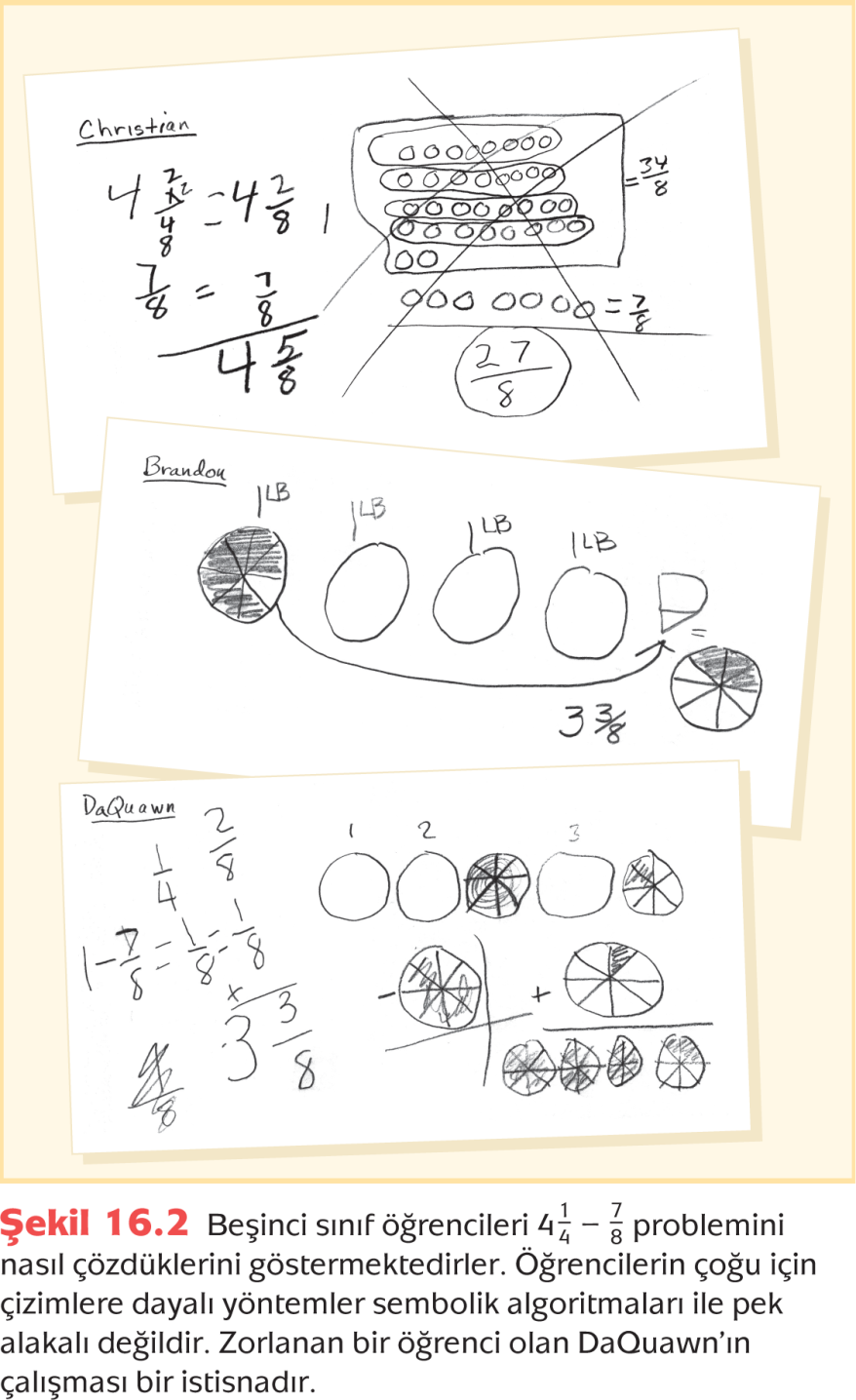 Dairesel Kesir Gösterimleri
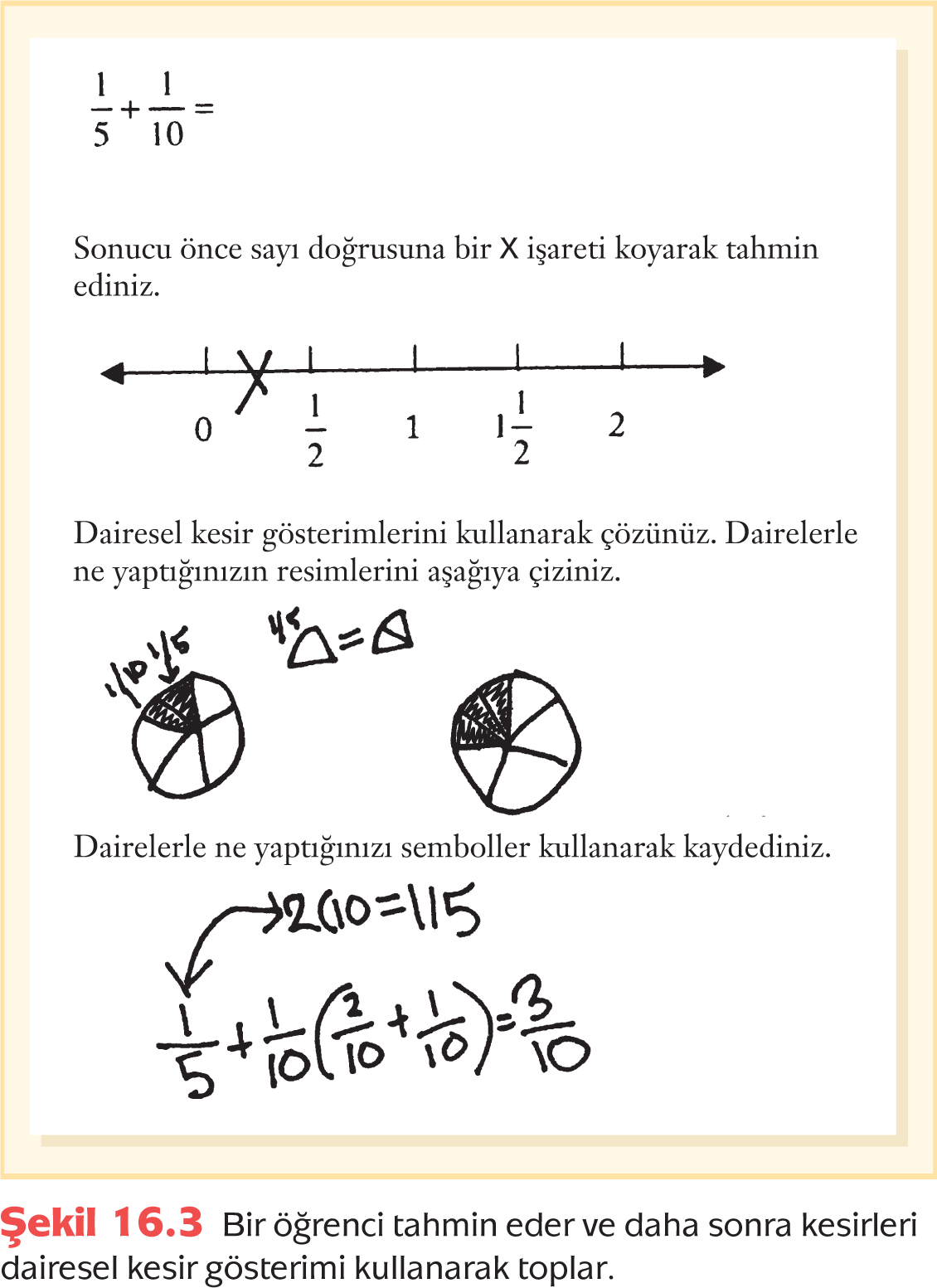 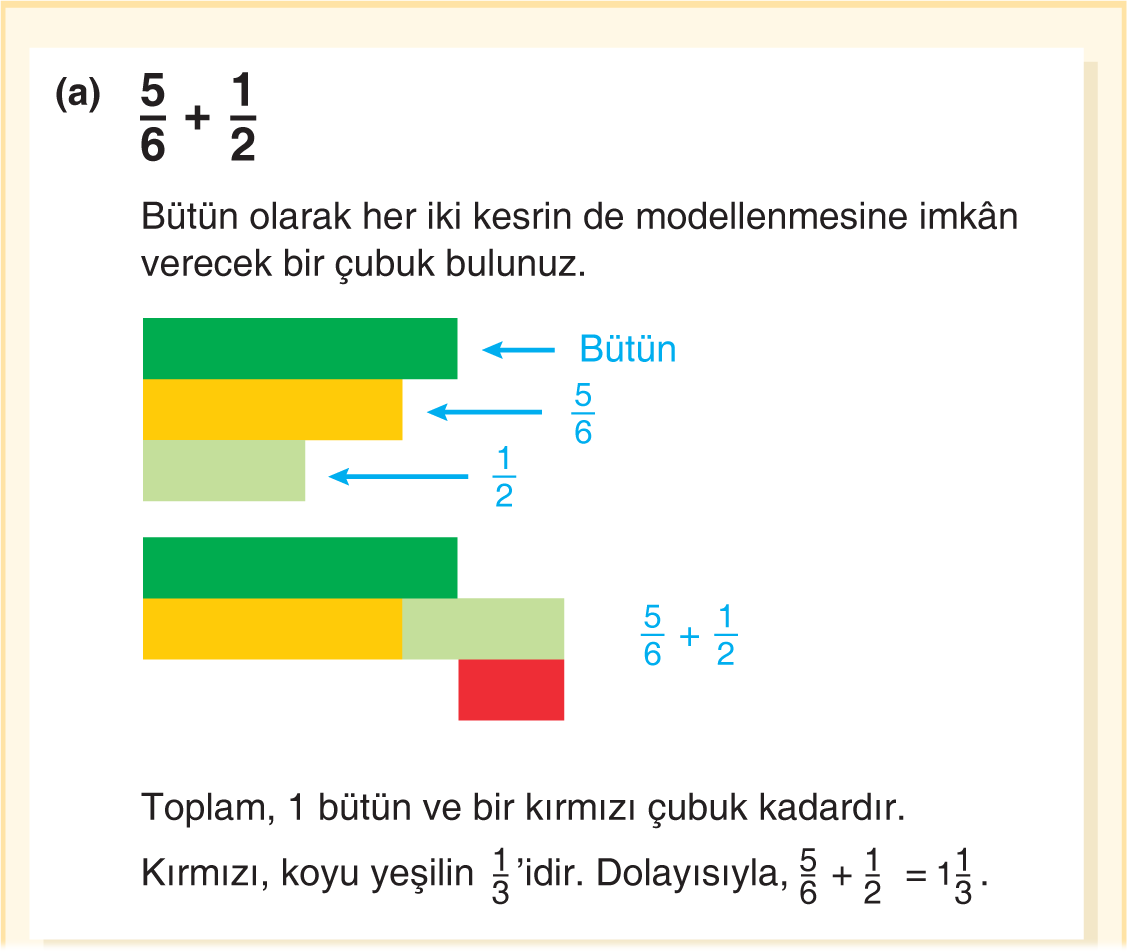 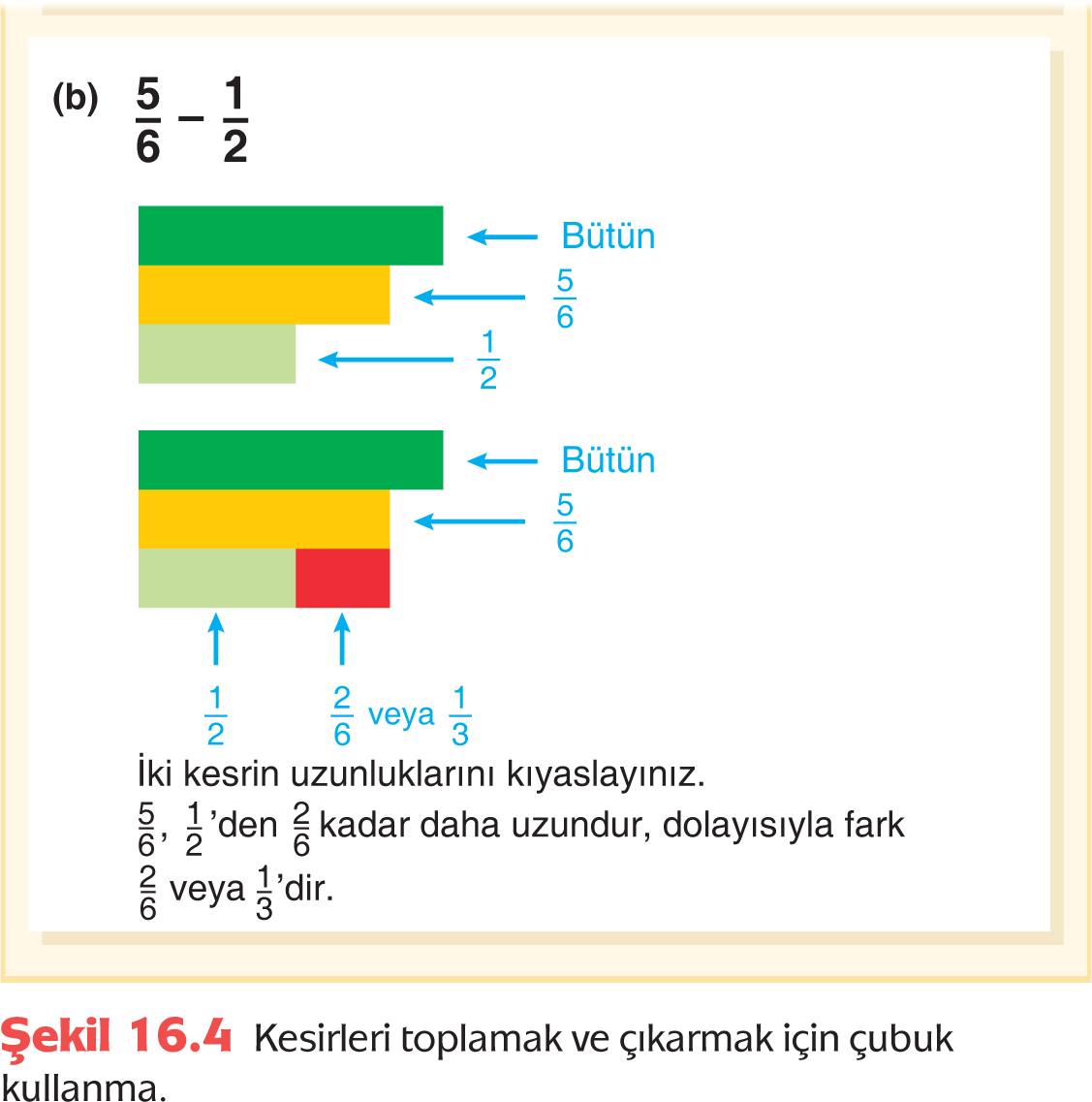 Bir Algoritma Geliştirme
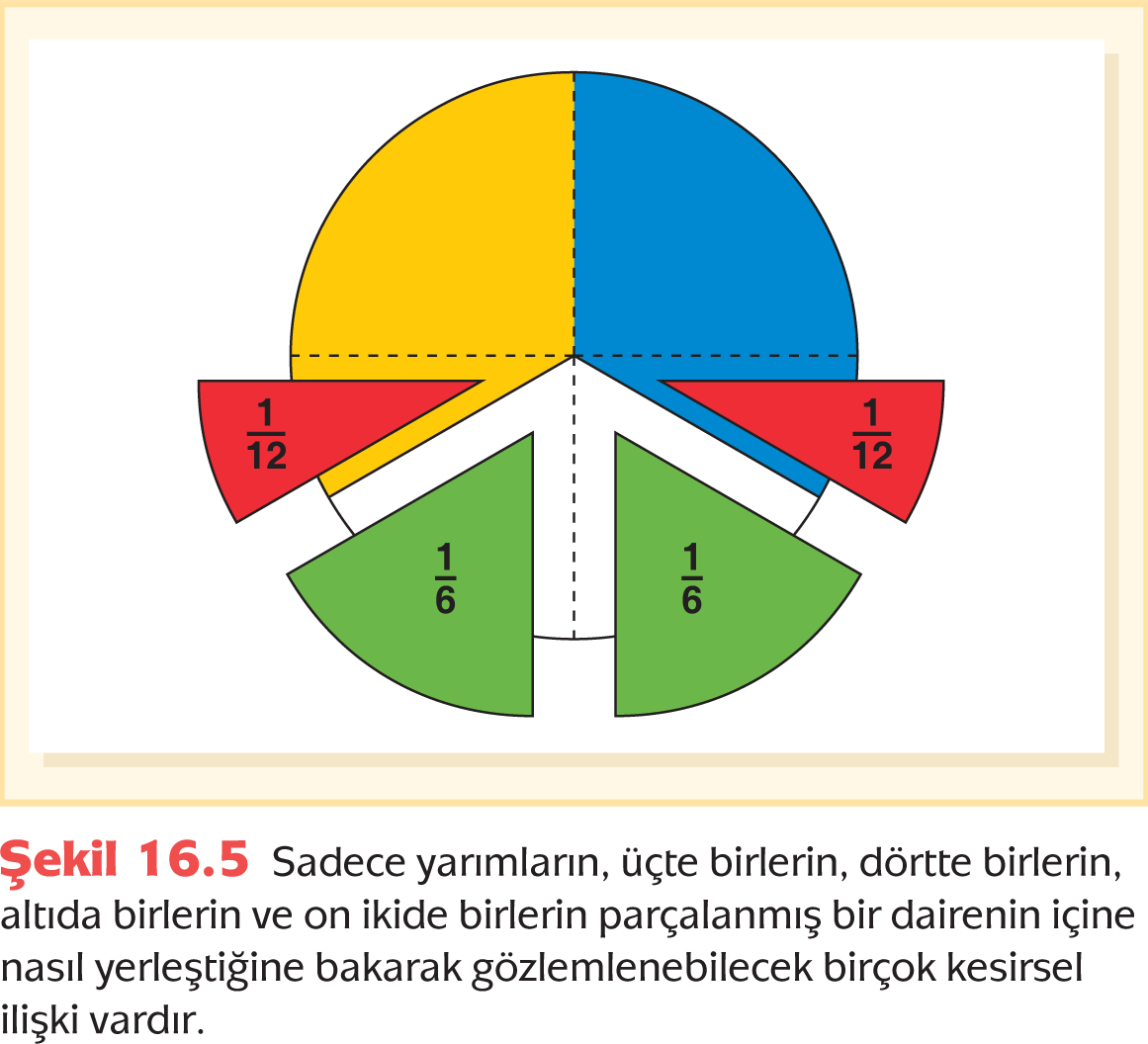 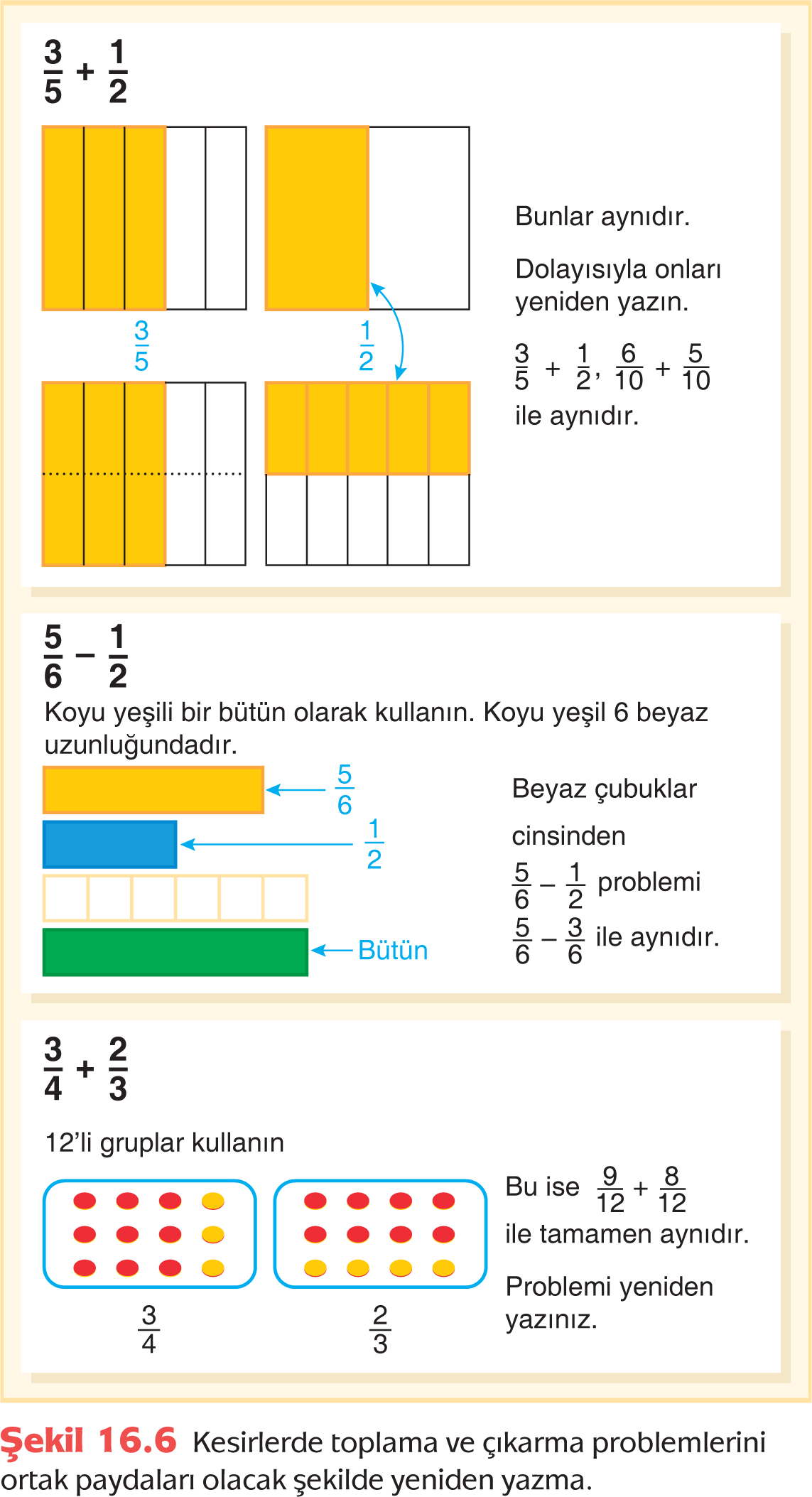 Eşit Paydalar
Eşit Olmayan Paydalar
Ortak Katlar
Tam Sayılı Kesirler ve Bileşik Kesirler
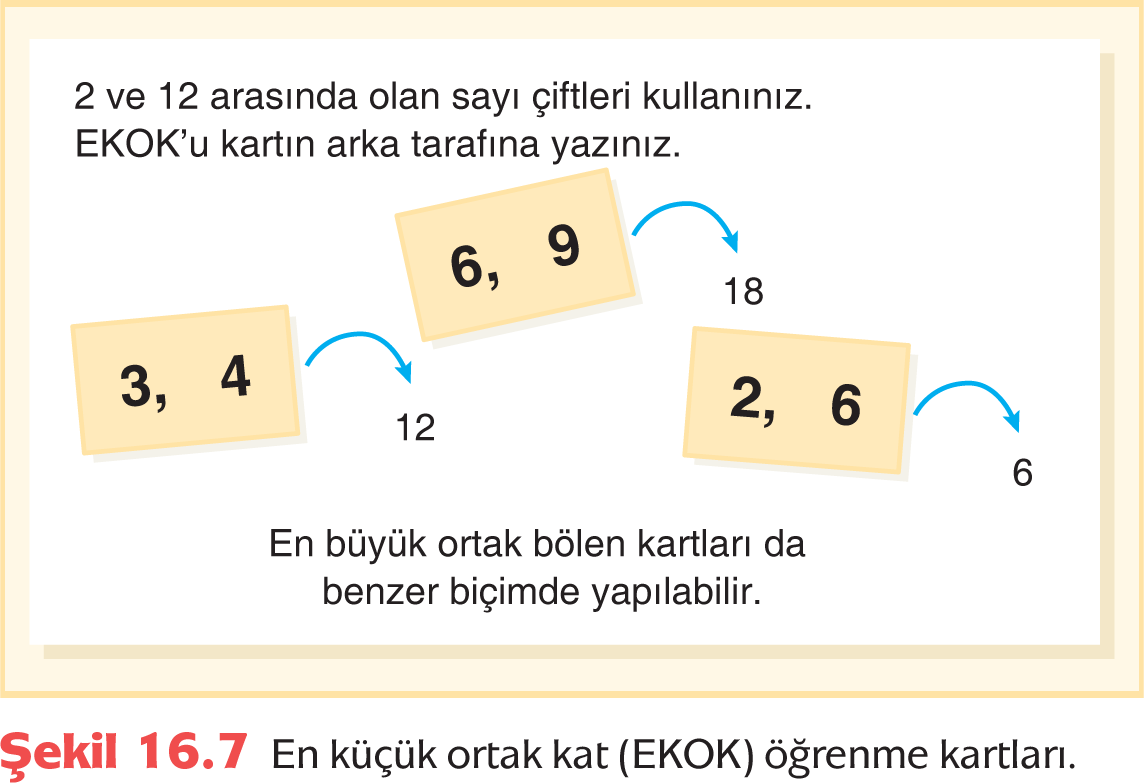 Çarpma
Kavramı Geliştirme
Doğal Sayıların Kesirsel Parçaları
Alt Bölmeleri Olmayan Birim Parçaları
Birim Parçaları Tekrar Bölmek
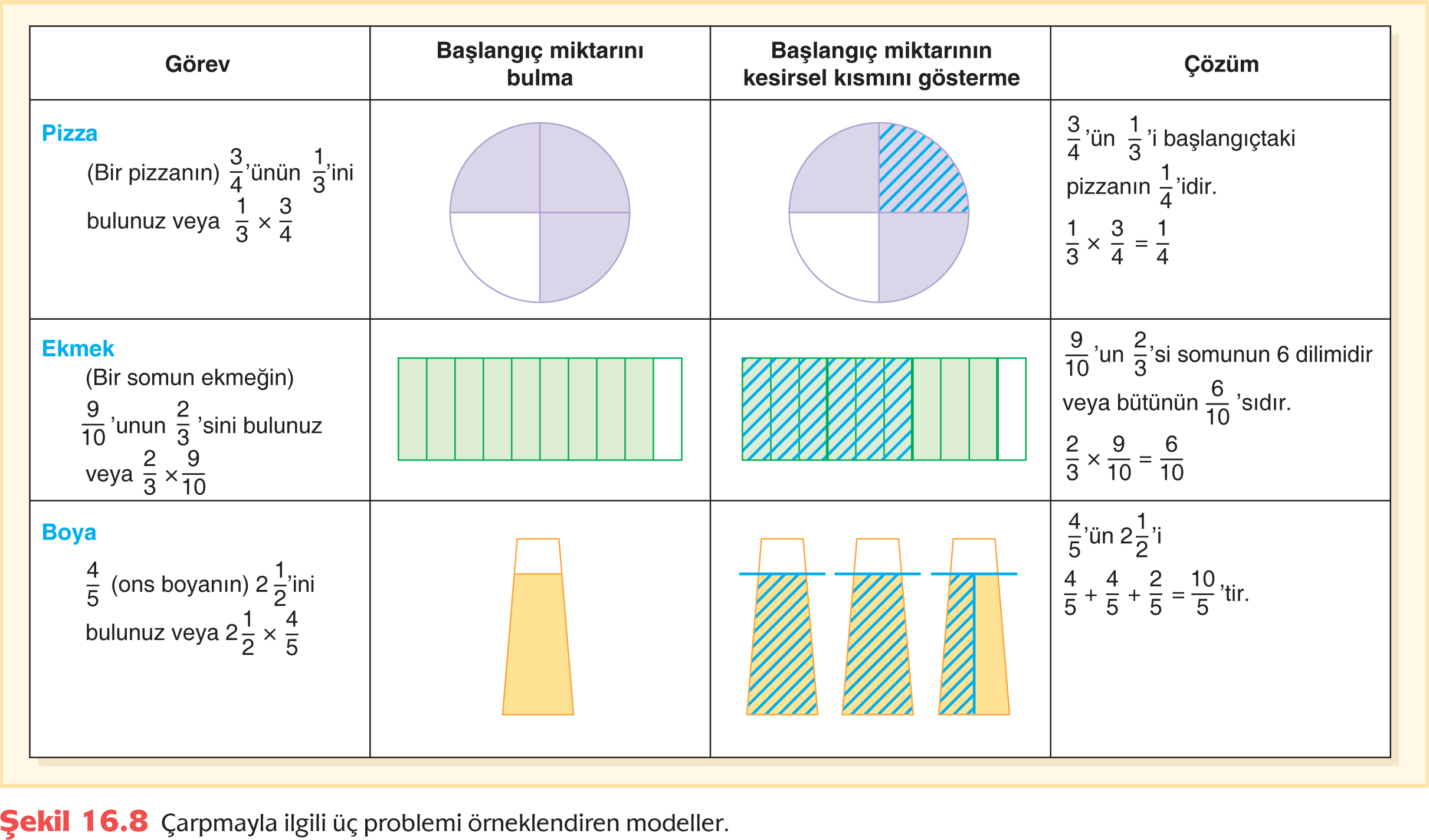 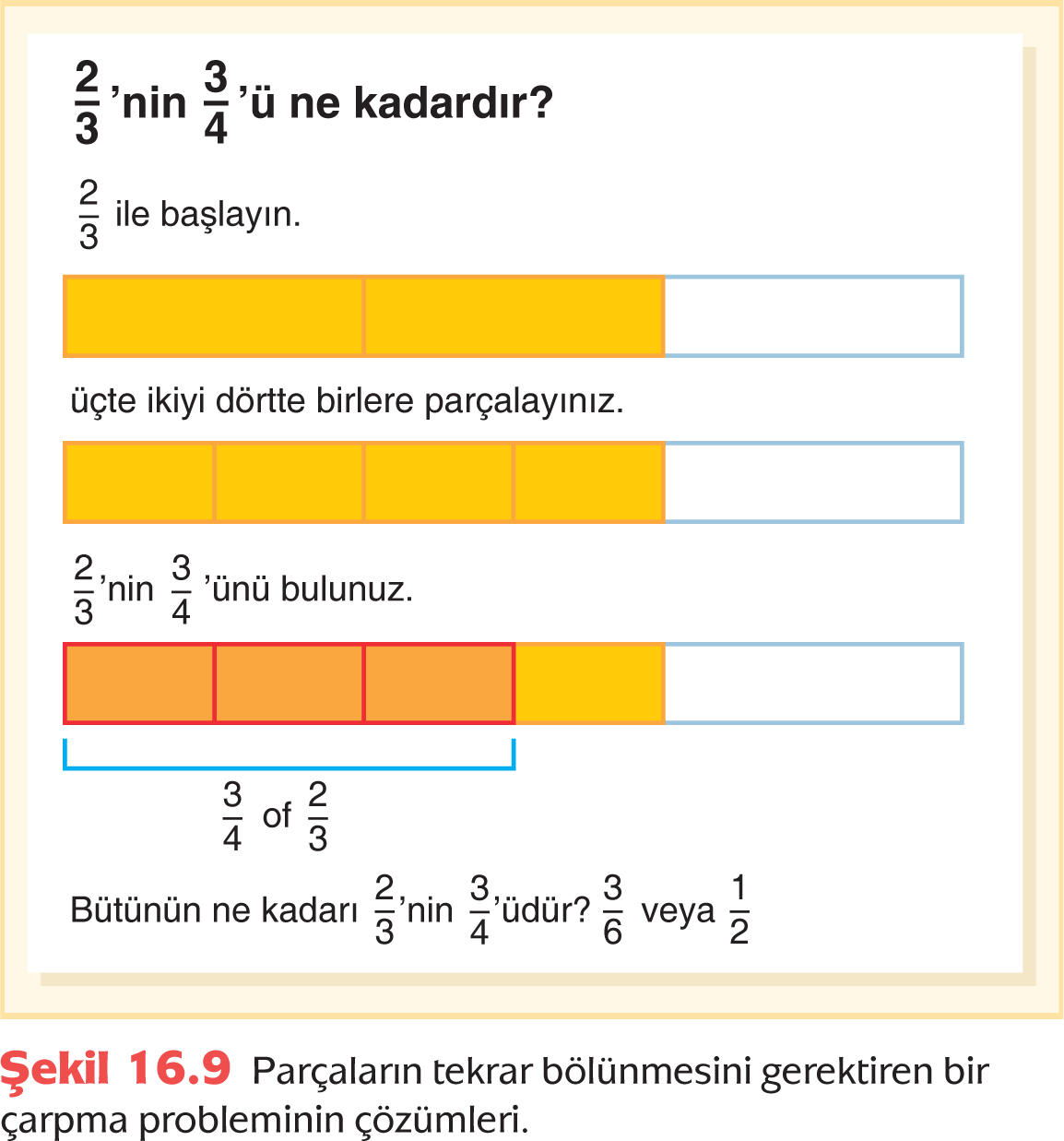 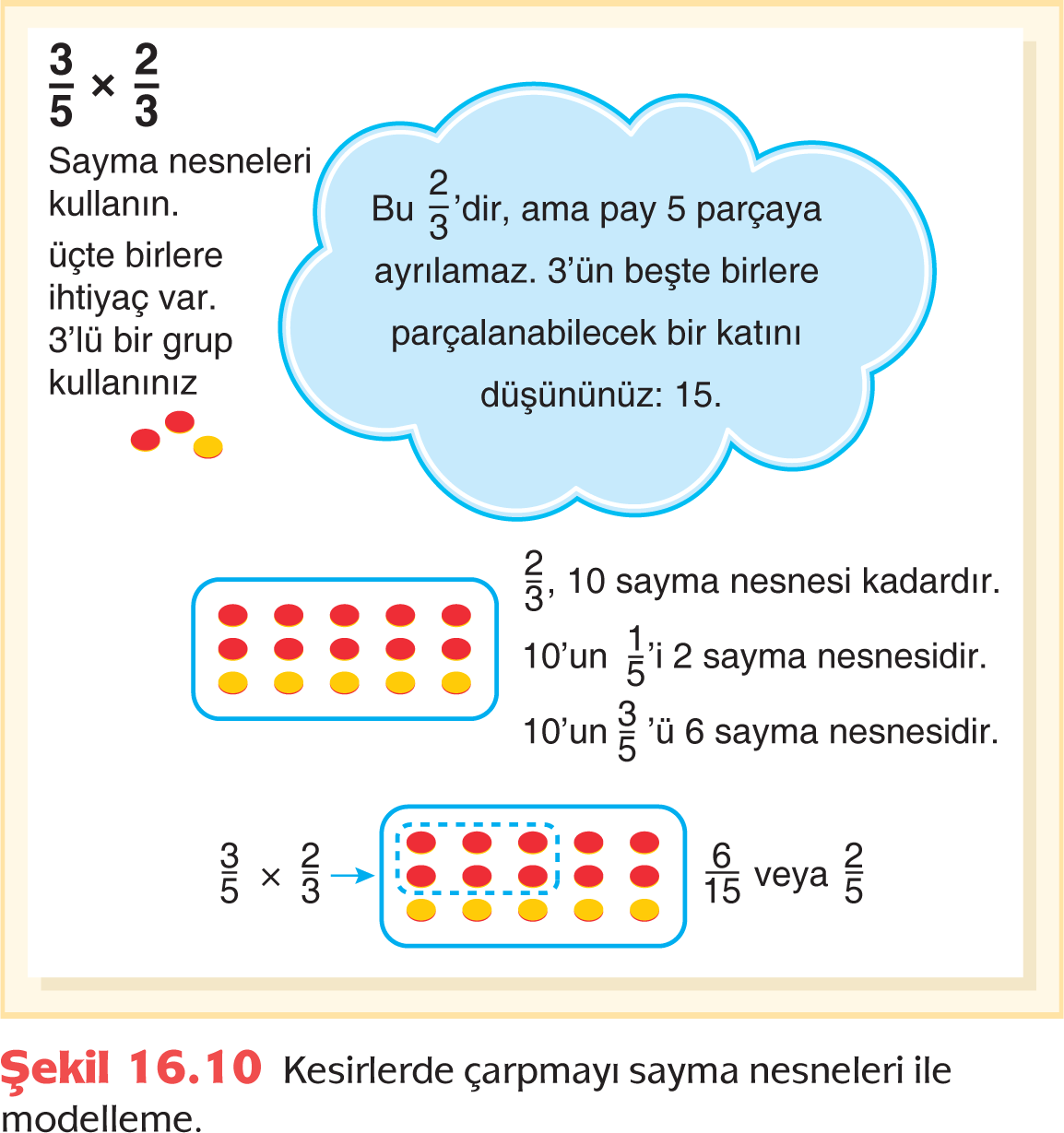 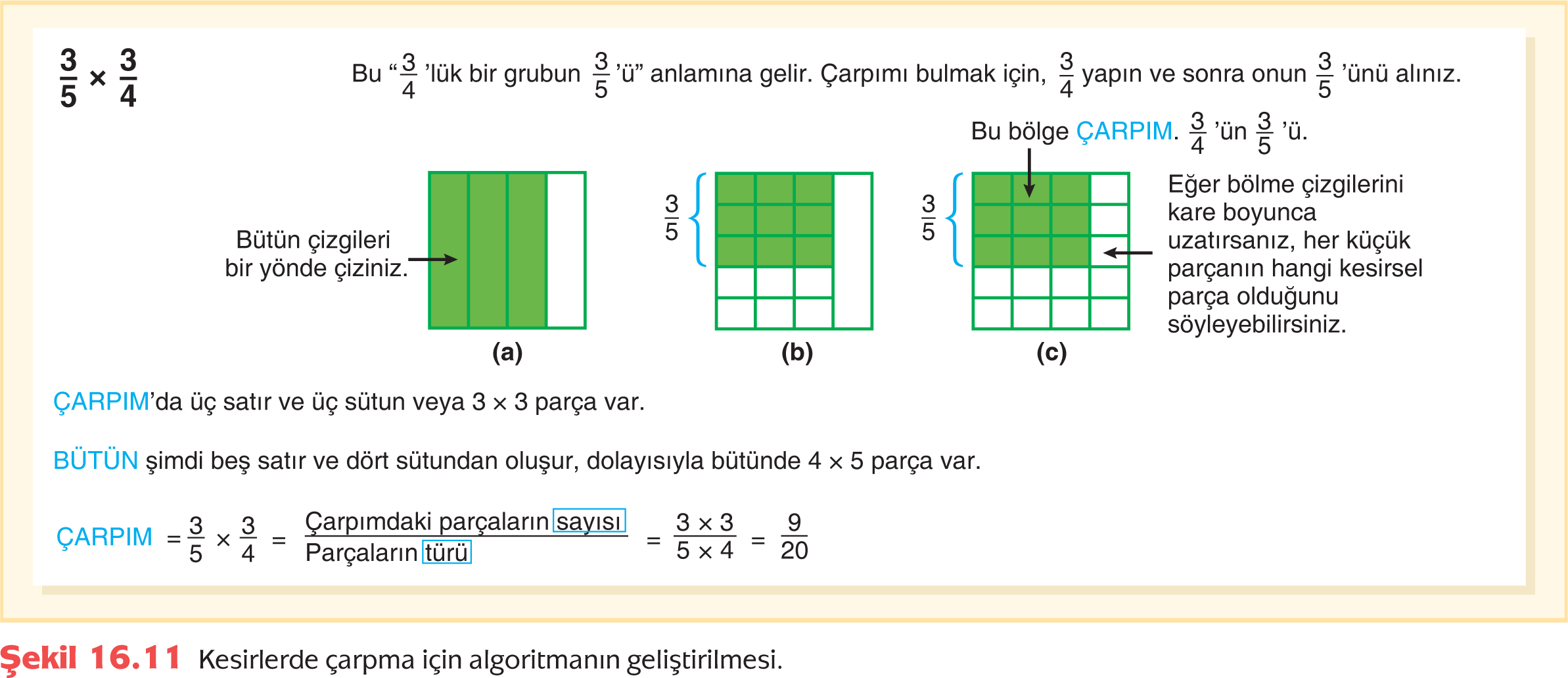 Alan Modeli
Kesirlerde çarpmayı modellemek için alan modelinin bir takım avantajları vardır. İlki, bir uzunluğu parçalamanın uzun ve yorucu olabileceği problemlerde işe yarar.
Algoritmayı Geliştirme
Alan modelini (ya da doğrusal modeli) kullanmada yeteri kadar deneyimle öğrenciler bir örüntü fark etmeye başlayacaktır.
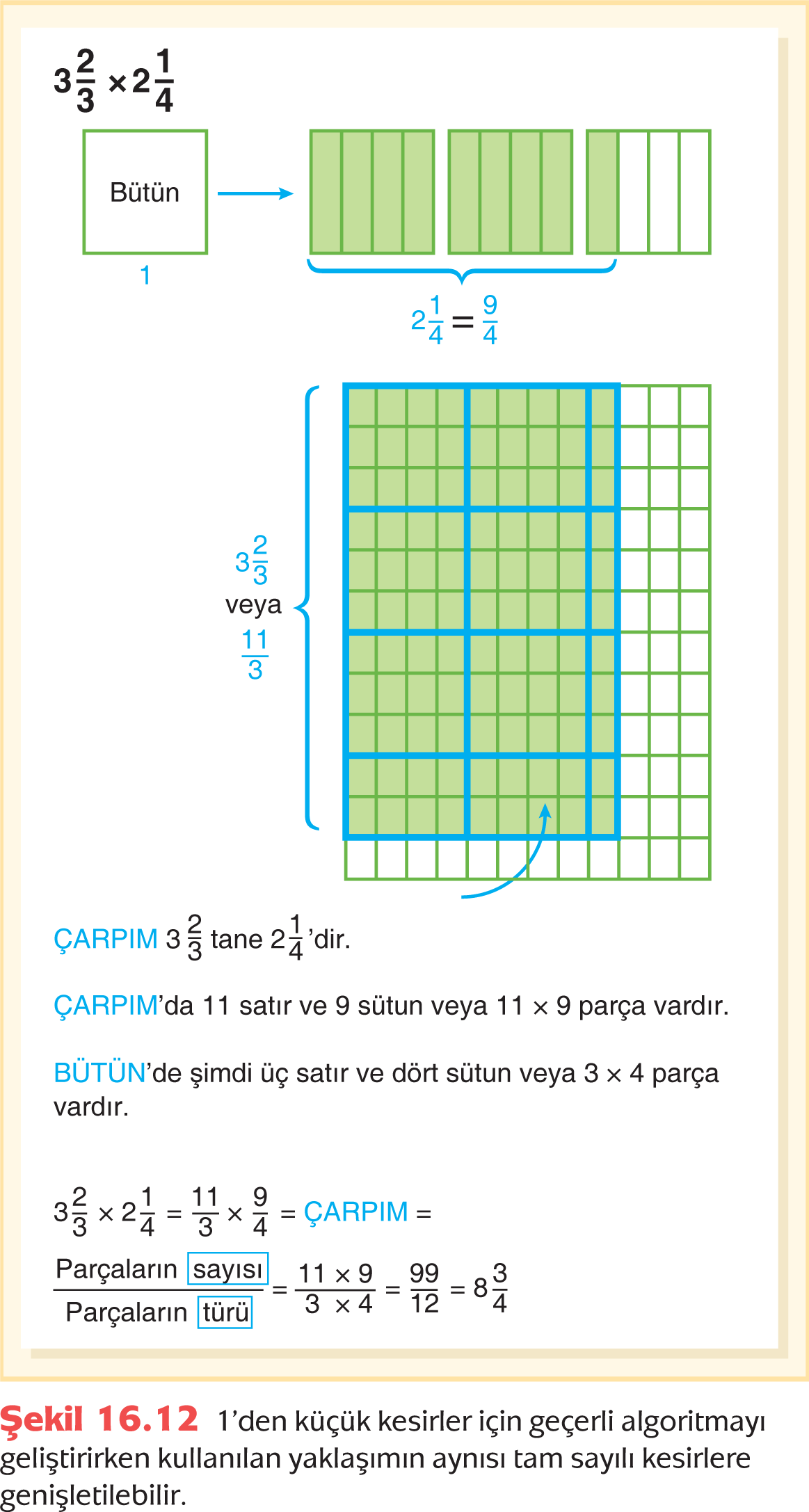 Birden Büyük Çarpanlar
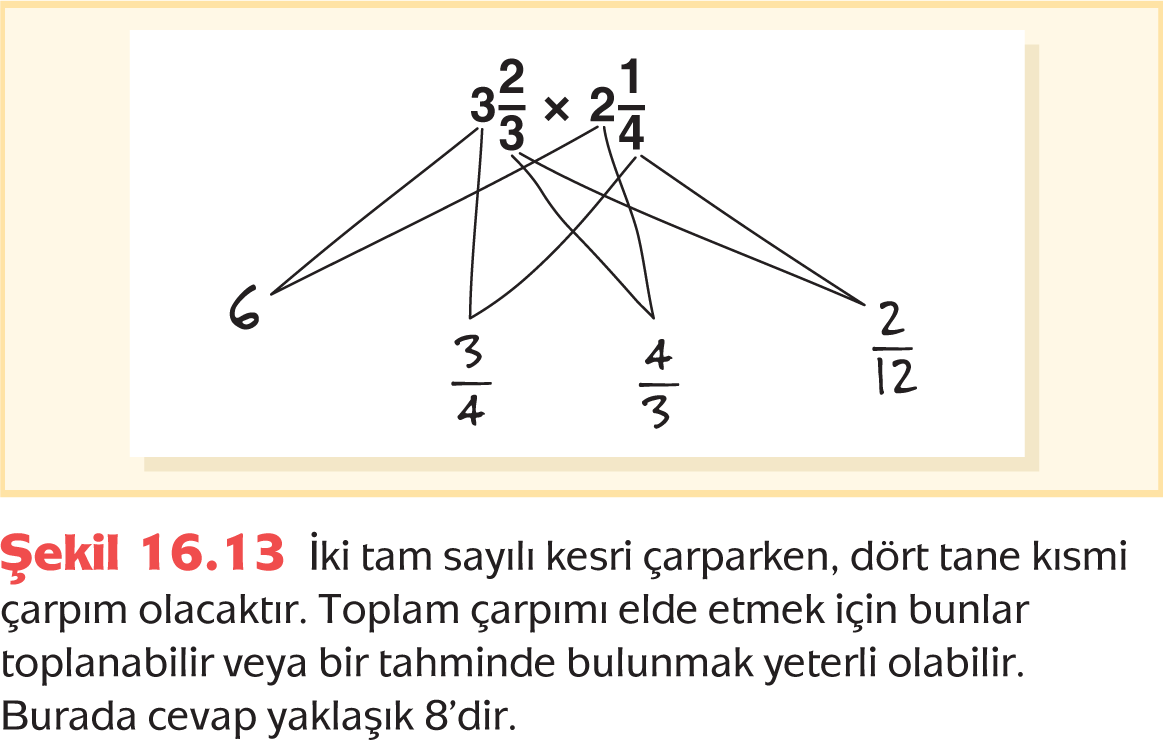 Bölme
Öğrencilere hem ölçme hem de parçalara ayırma problemlerini inceletmelisiniz. Biz burada her bir problem türünü anlaşılır olması için ayrı ayrı ele alacağız.
Bölmenin Parçalara Ayırma Yorumu
Doğal Sayı Bölenleri
Kesirsel Bölenler
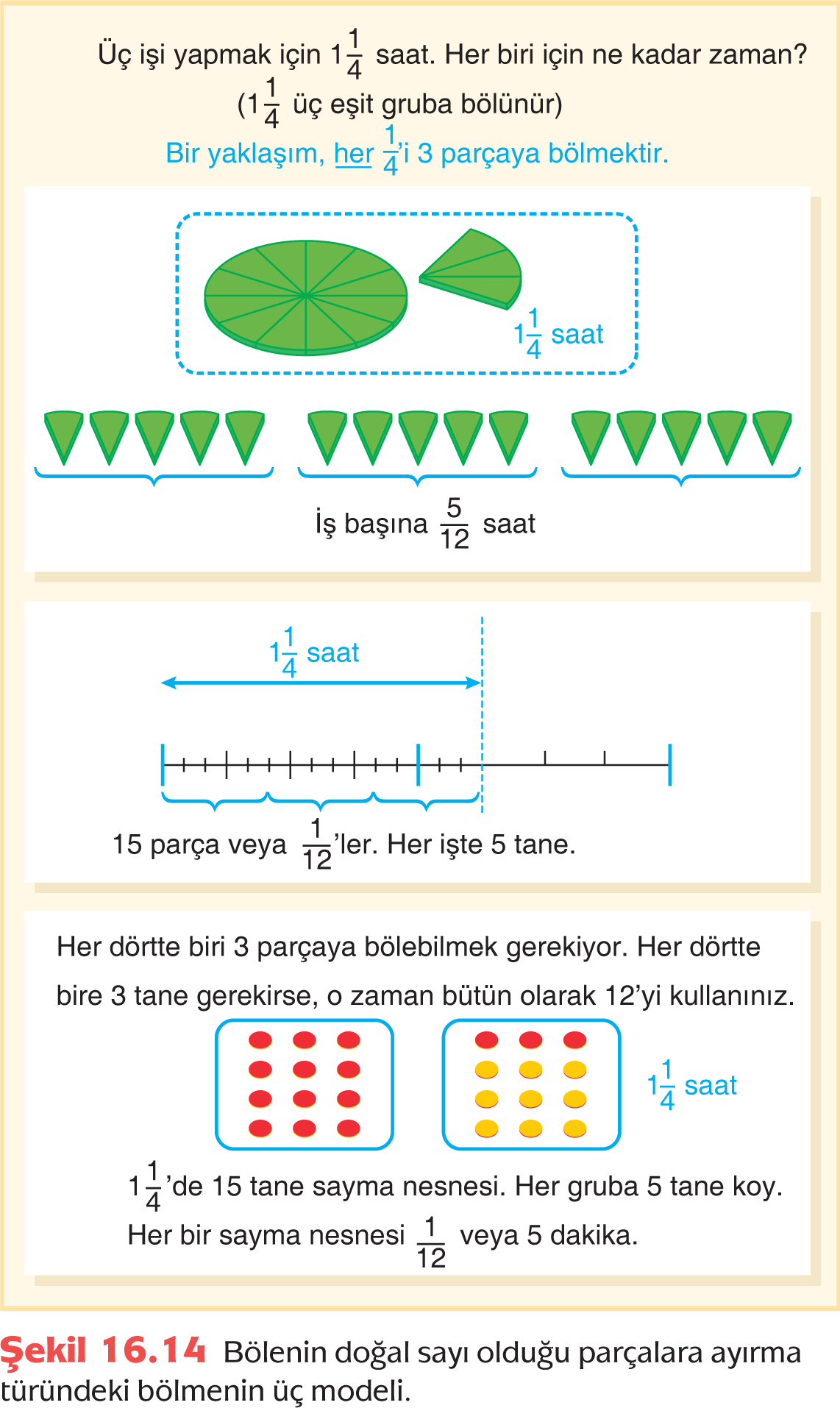 Bölmenin Ölçme Yorumu
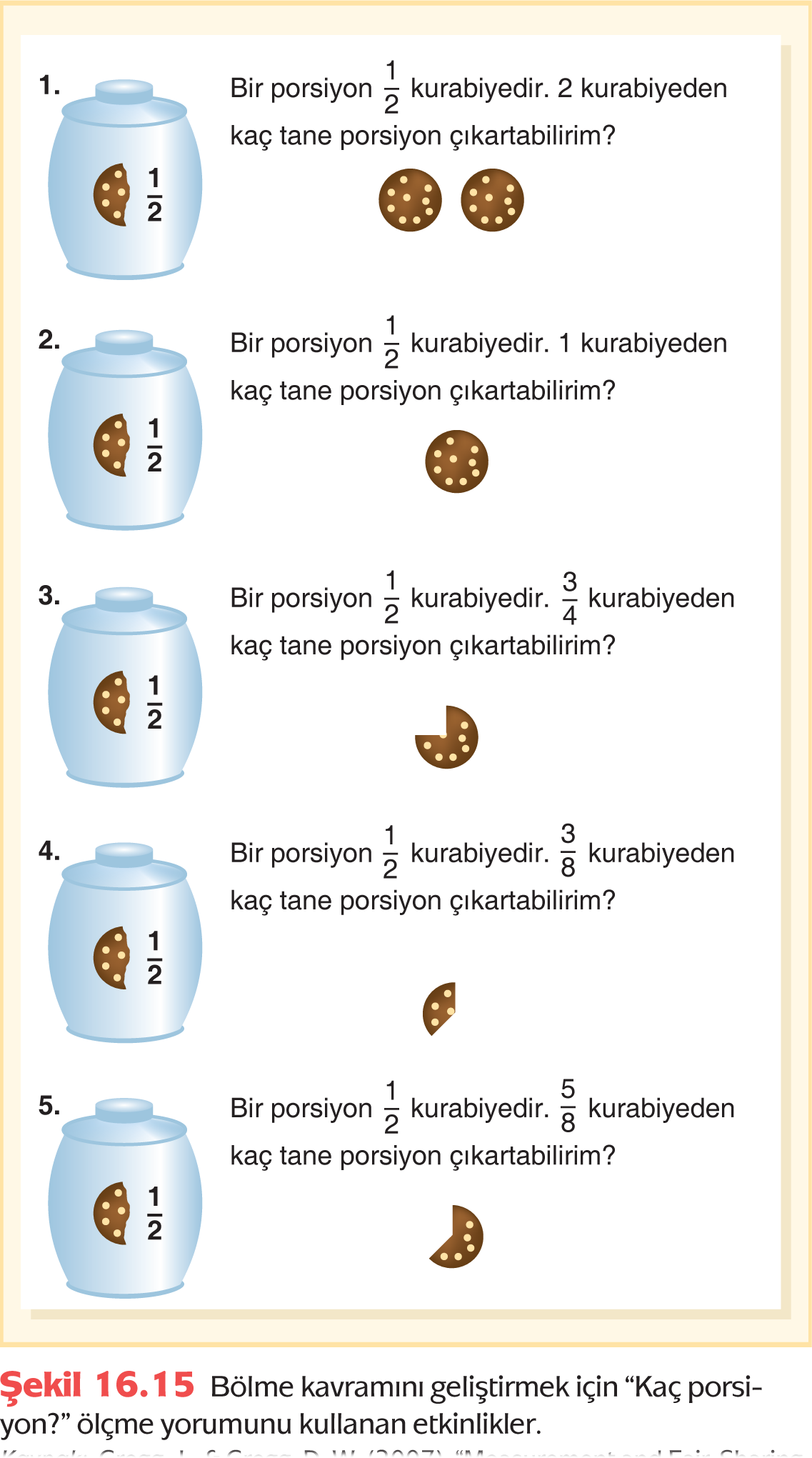 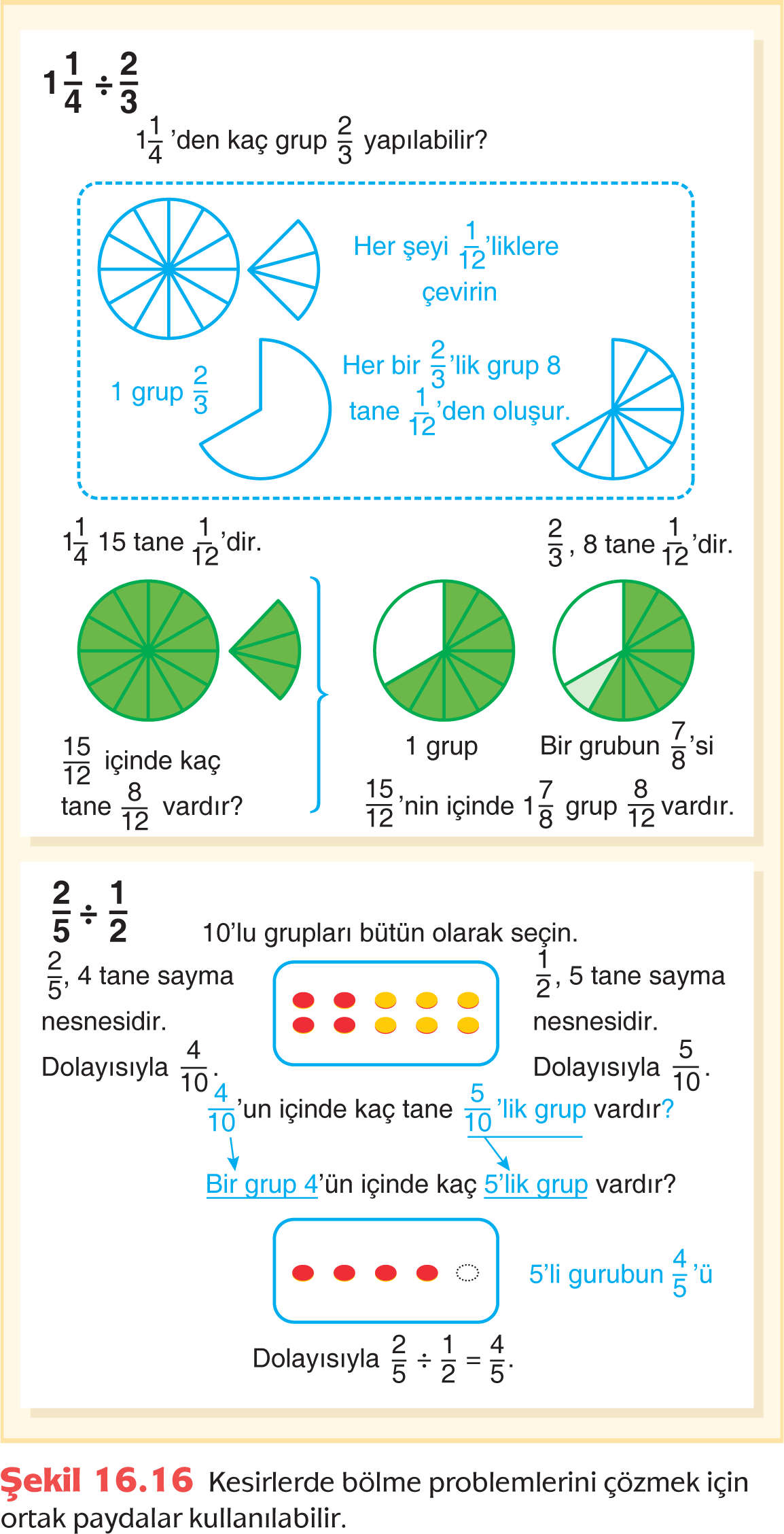 Doğal Sayı Olmayan Cevaplar
Algoritmalar Geliştirme
Ortak Payda Algoritması
Ters Çevir Çarp Algoritması.
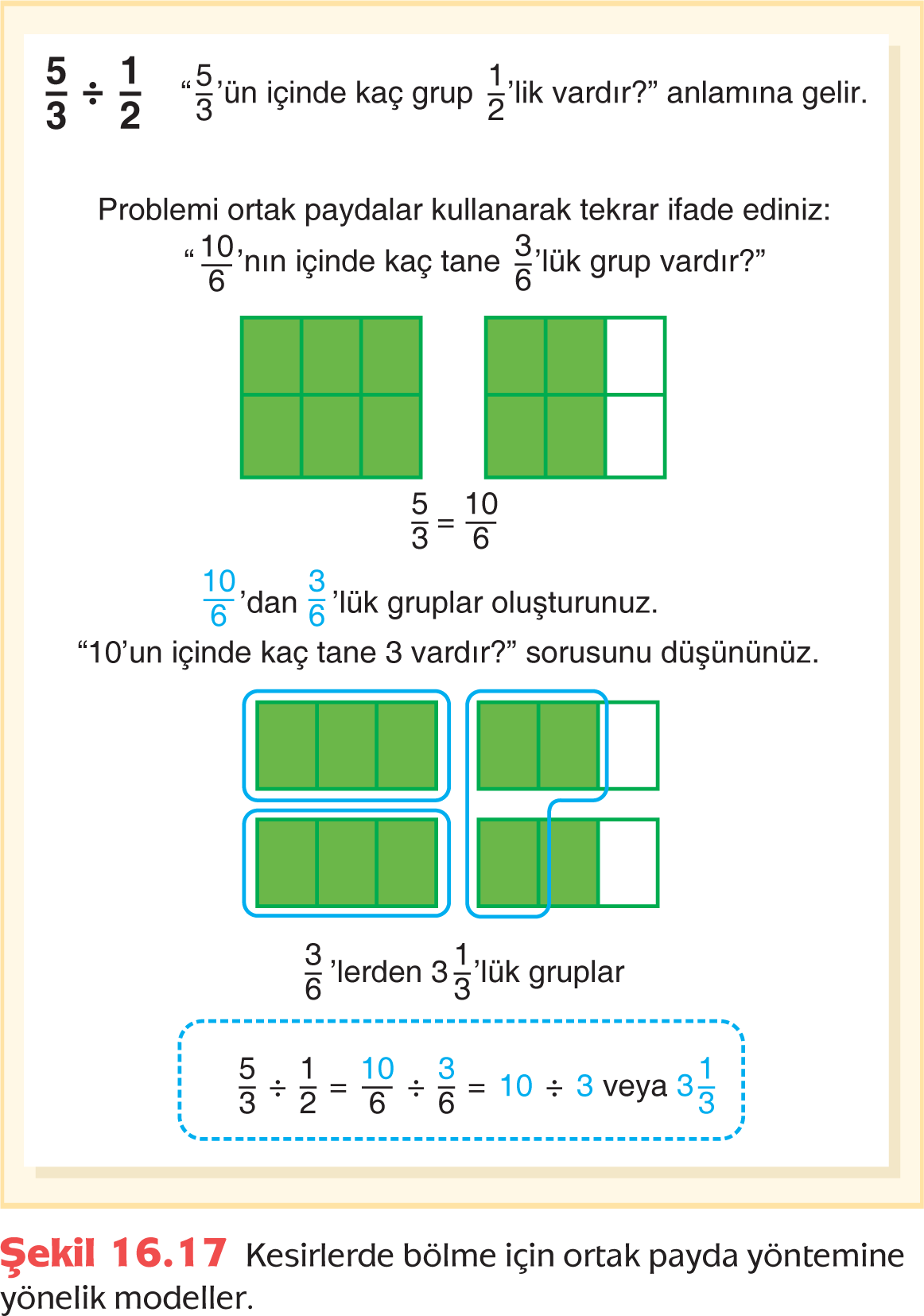